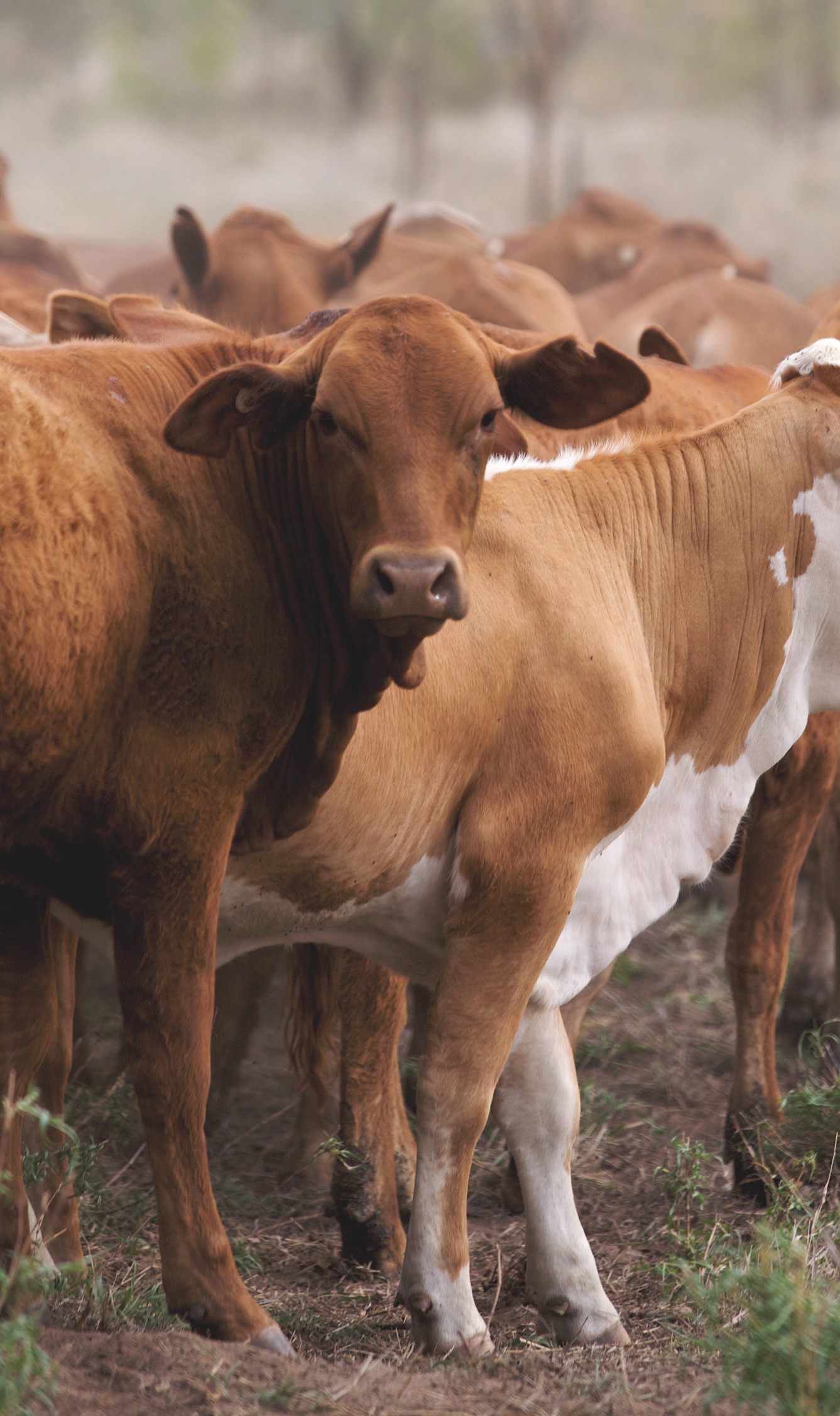 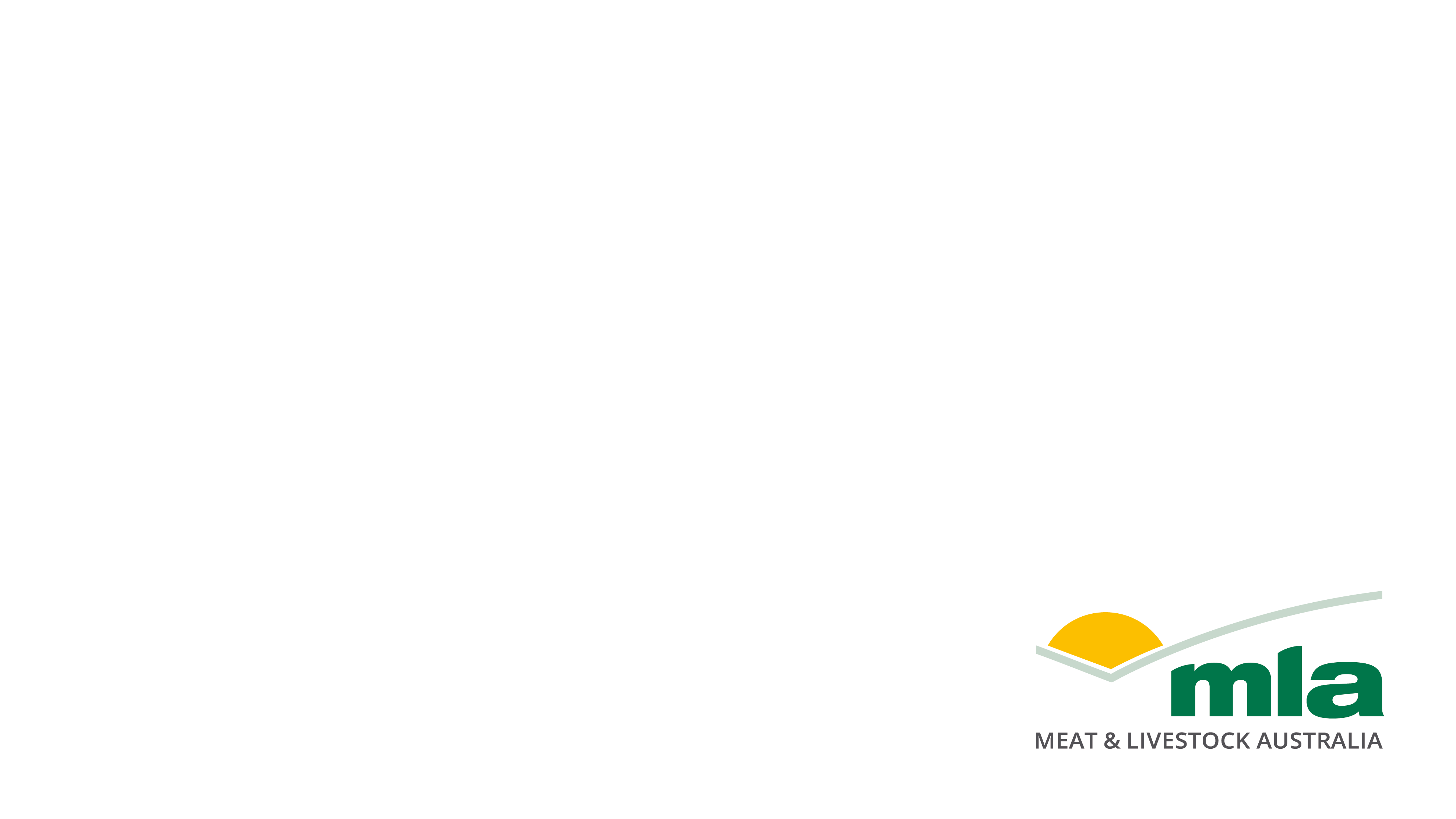 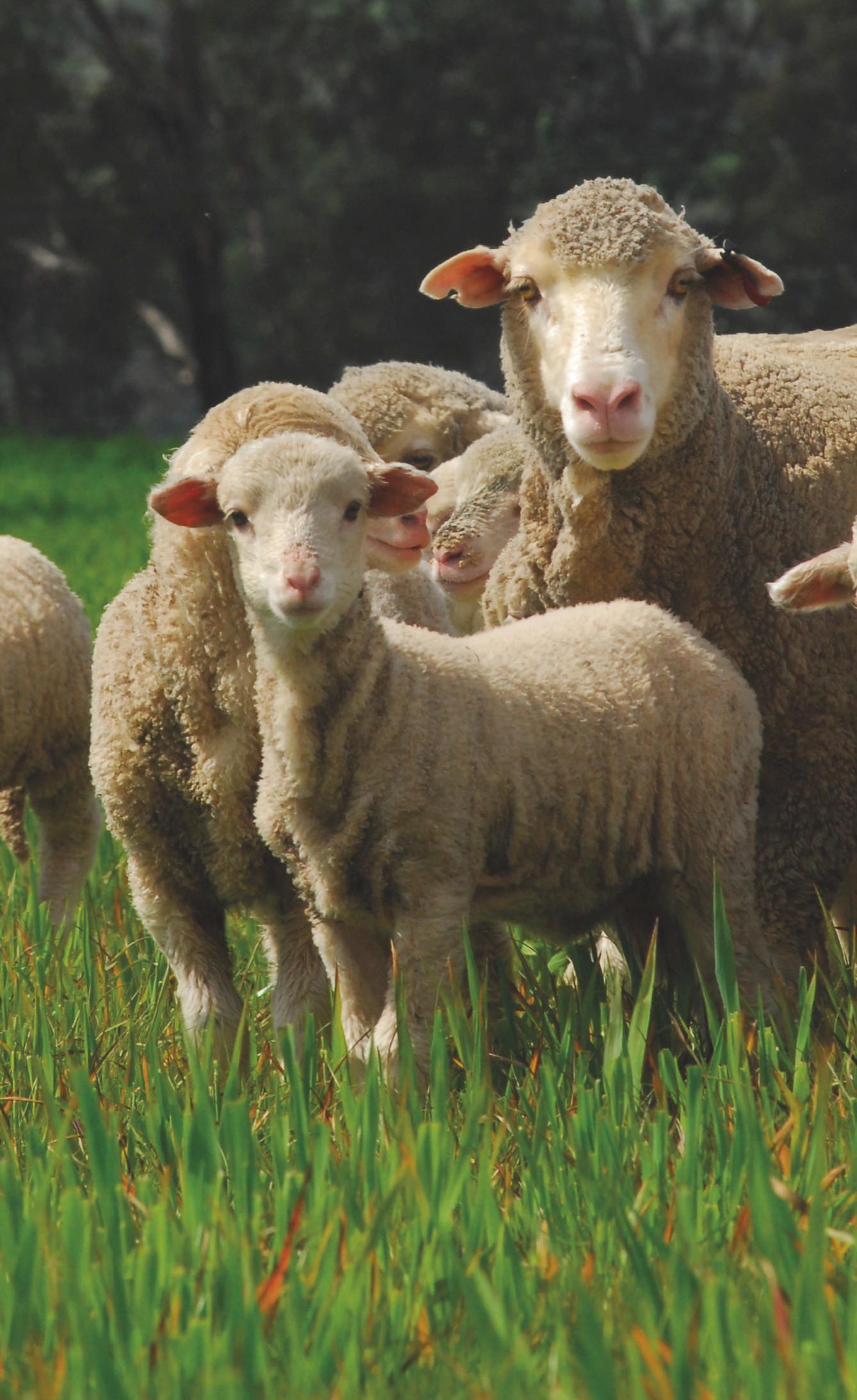 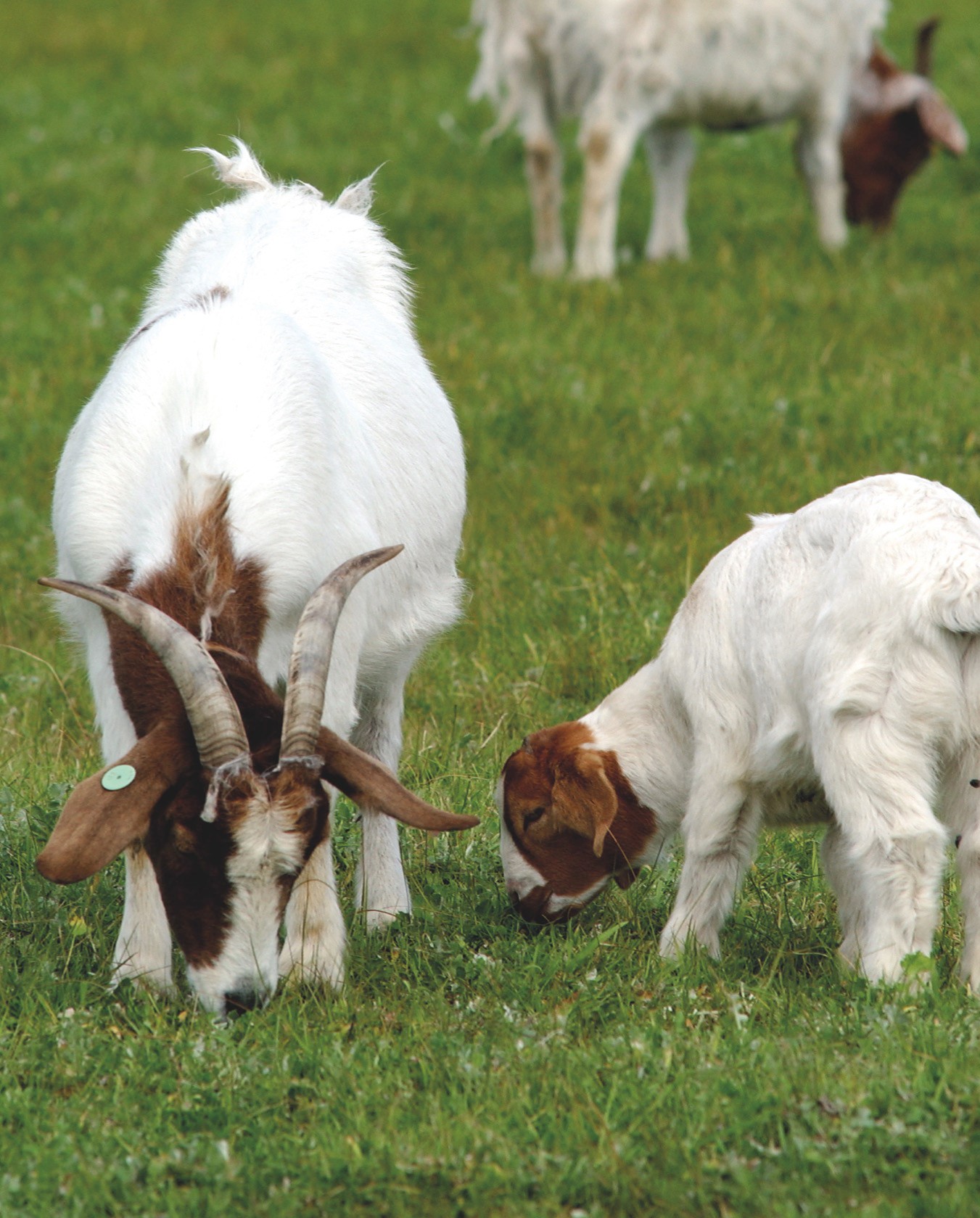 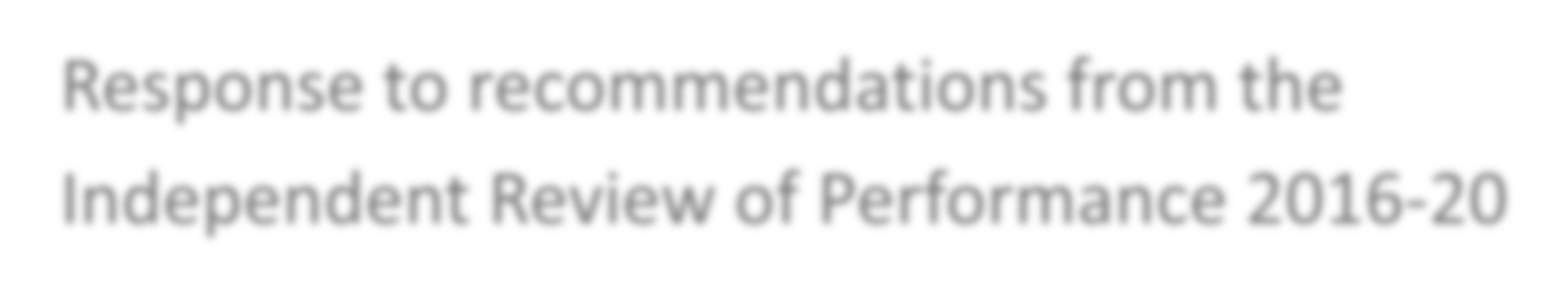 Response to recommendations from the Independent Review of Performance 2016-20
Recommendation 1: Set a clear and certain direction for ISC
Provide a clear direction and secure funding for the next 3-5 years so that ISC can better support its commitments to Australia’s red meat integrity system
Recommendation 2:	Continue to strengthen stakeholder engagement
MLA should actively pursue the successful implementation of a Key Account Management strategy and framework (Project Auto) and associated systems-information reforms (Project CODEX). These initiatives should form the narrative for how MLA will work with stakeholders to improve engagement and service delivery with associated reporting
Recommendation 2:	Continue to strengthen stakeholder engagement (continued)
Recommendation 3:	Relevant and linked Key Performance Indicators
MLA should maintain the practice of linking KPIs to the MISP. Stretch stakeholder satisfaction KPIs should be progressively expanded to include members and other key stakeholder segments in line with the Key Account Management strategy and framework
Recommendation 3:	Relevant and linked Key Performance Indicators (continued)
Recommendation 4:	Committee Effectiveness
MLA should extend the application of a two-way engagement model to include a rolling schedule of facilitated self- assessment of all committees it convenes or funds. Findings would be reported to member organisations. Service level agreements between each committee and MLA should be established for a defined period after each assessment. MLA should publish the terms of reference, service level agreement and self-assessment findings for each committee. Such an extension will propel MLA’s engagement function to the next level of maturity
Recommendation 5:	Evaluation and investment
MLA should supplement its current evaluation model with more evaluation of issues that are difficult to analyse and do not fit well with a standard economic evaluation framework. These issues could relate to the prosecution of CN30 initiatives or ISC’s 2025 ‘real time traceability’, ‘automatic integrity’ and ’insights and information’ activities. MLA should consider piloting a range of quantifiable evaluation techniques which help to inform investments that address these issues